Муниципальное бюджетное дошкольное 
образовательное учреждение
«Детский сад «Подсолнух»
 Тамбов 2021
По страницам Великой Войны…..(1941-1945гг.)
Автор:
Воспитатель
Ломакина З.А.
Помним и чтим….
Мы будем памяти верны тому,
Кто не пришел с войны,
Кто жизнь свою за нас отдал,
Кто край родимый защищал!
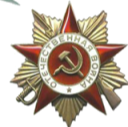 Как всё начиналось….
На рассвете 22 июня 1941 года началась Великая Отечественная война. 
Долгие 4 года до 9 мая 1945 года наши деды и прадеды боролись за освобождение родины от фашизма. 
Они делали это ради будущих поколений, ради нас.
Идя дорогами войны…..
На защиту Родины встали все. Уходили на фронт эшелоны, создавались партизанские отряды, вставали на трудовую вахту женщины и дети.
Они сражались в партизанских отрядах, работали на военных заводах, собирали тёплые вещи для фронтовиков, выступали с концертами перед раненными в госпиталях. Они встретили войну в разном возрасте. Кто-то совсем крохой, кто-то подростком. Кто-то был на пороге юности.
1941г. Главной операцией этого года стала битва за Москву. 
В конце сентября – начало октября 1941г. началась немецкая операция «Тайфун» - нацеленная на взятие Москвы.
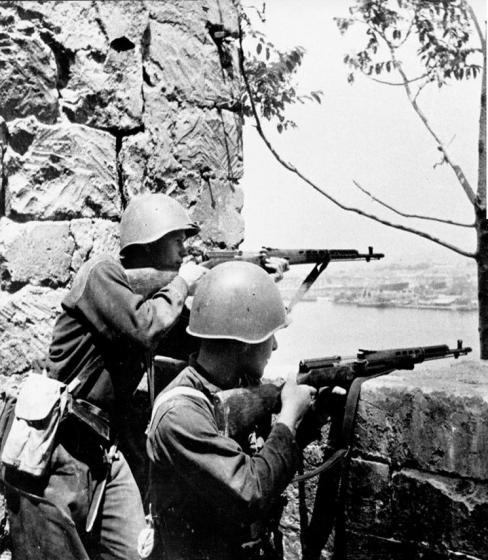 1942 г.
Сталинградская битва – одна из самых трагических в войне.
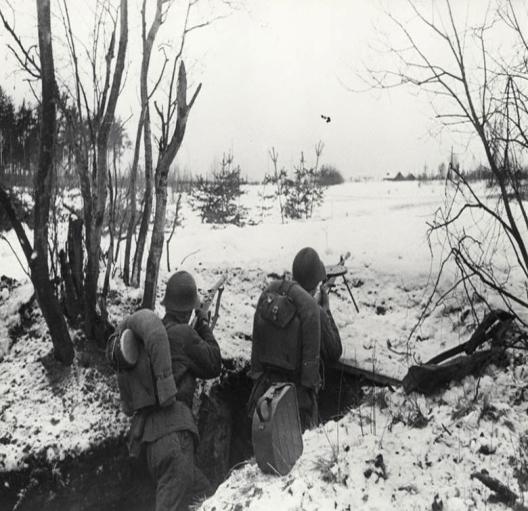 1943г. главная битва этого года – Курская.
Курская битва – это битва техники, с обеих сторон примерно 2 млн. человек, 5 тыс. самолетов, примерно 5 тыс. танков.
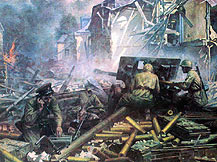 1944г. в этом году СССР достиг превосходства над противником. Армия не в чем не нуждалась. В марте 1944г. освобождена вся территория СССР. 
Самая крупная операция этого года – «Багратион» - это освобождение Белоруссии. 
Далее освободились Польша, Румыния, Болгария, Венгрия, Югославия, Чехословакия.
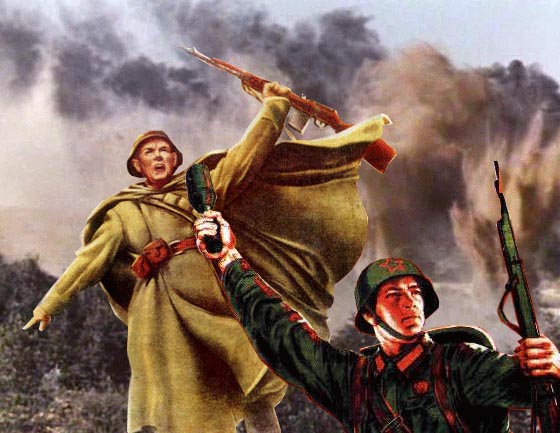 1945г. главная операция этого года - Берлинская – началась 16 апреля, а 2 мая завершилась взятием Берлина.
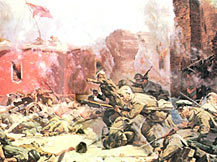 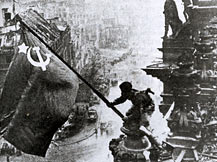 Около 40 миллионов советских людей погибло. 
Представляете, что это значит? Это значит - 30 убитых на 2 метра земли, 28 тысяч убитых ежедневно. 
Это значит - каждый четвёртый житель страны погиб.
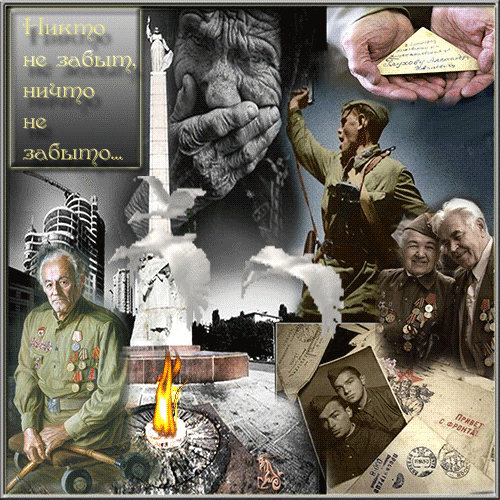 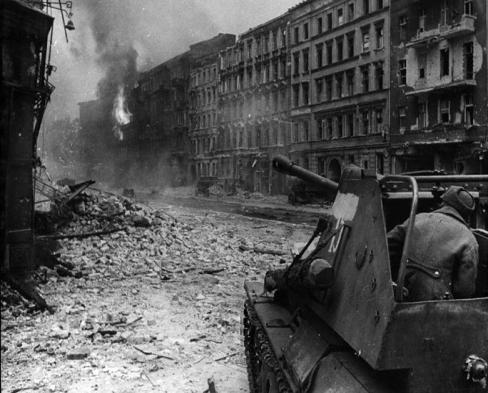 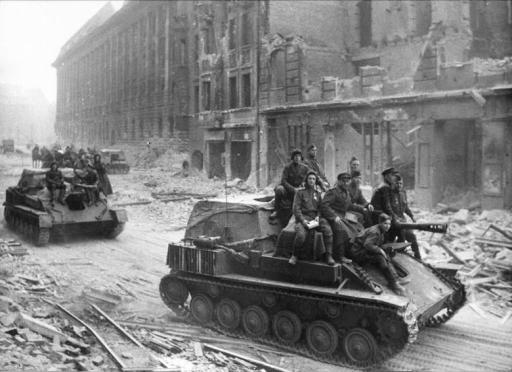 Маршал Великой Войны!
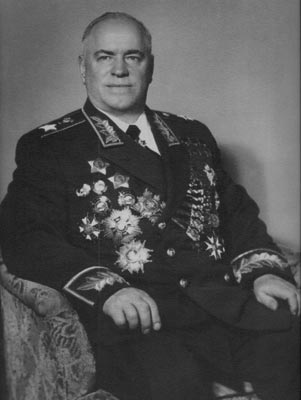 Г.К. Жуков
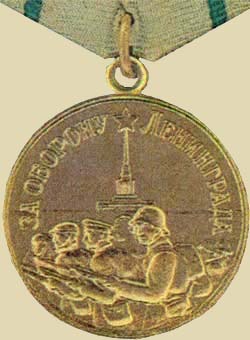 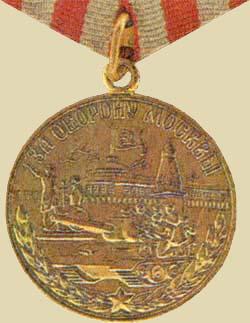 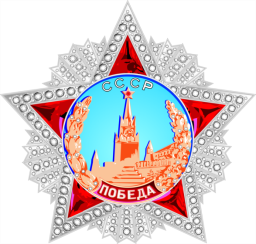 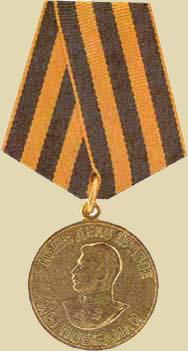 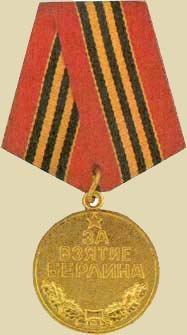 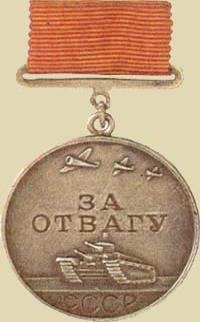 Награды 
времен войны.
Сияет солнце в День Победы
И будет нам всегда светить.
В боях жестоких наши дед
Врага сумели победить.
Идут колонны ровным строем,
И льются песни там и тут,
А в небе городов-героев
Сверкает праздничный салют!
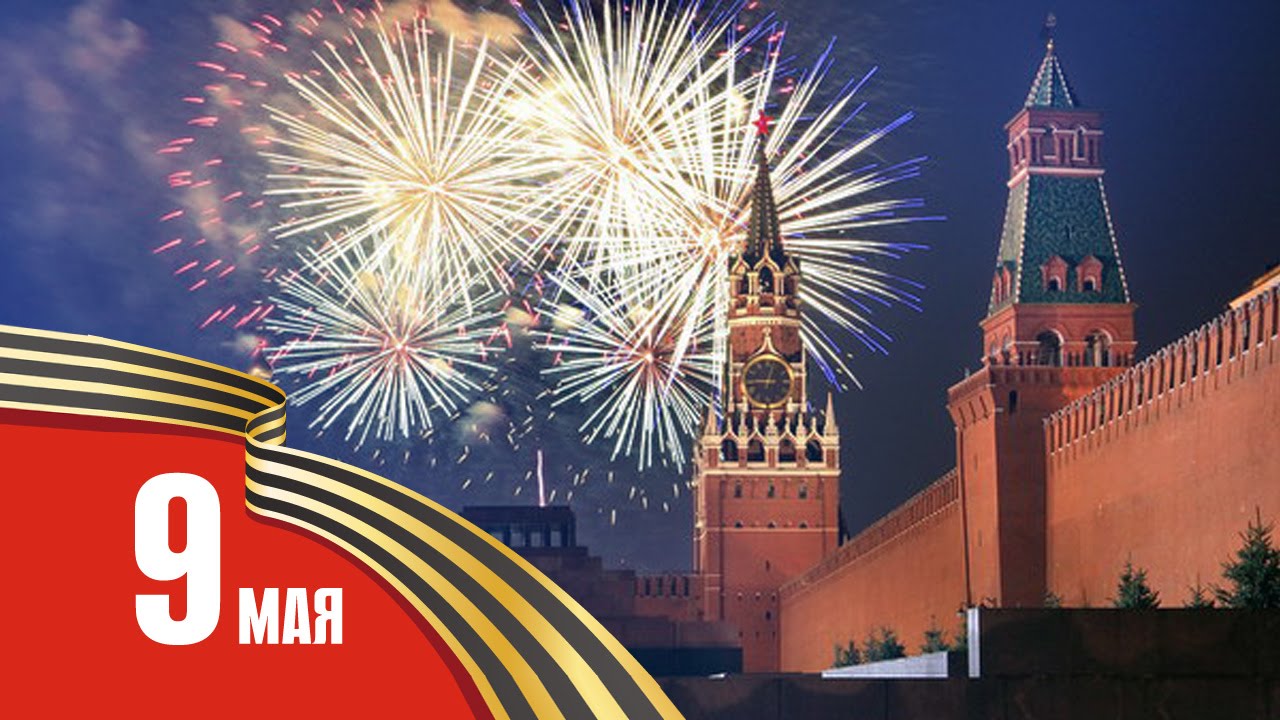 Фронтовикам – земной поклон!
Спасибо вам и слава.
Сегодня цель у всех одна
Мир земному шару!
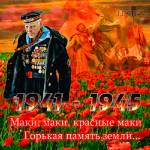 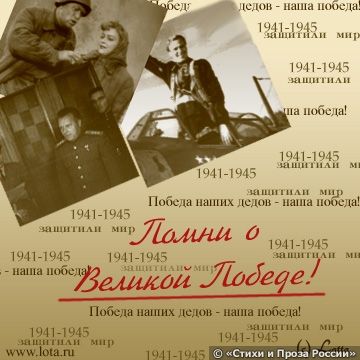 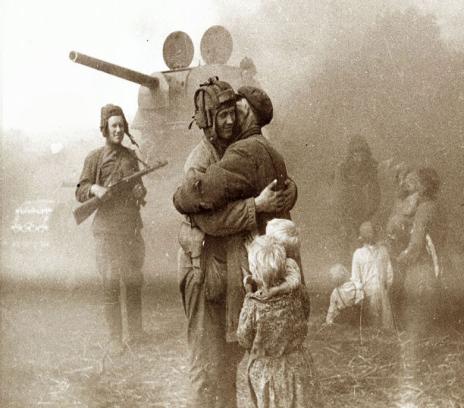 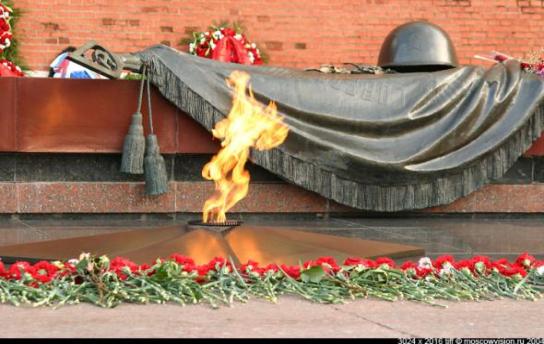 Жестокое слово-Война!
Прожекторов яростной вспышкой
К нам в детство врывалась она.
Смертельными тоннами стали,
Сиреной тревоги ночной.
В те дни мы в войну не играли -
Мы просто дышали войной. 
А. Иоффе
Благодарю 
за внимание!